Ali’s Bouwpakketjes
Gerard Tel
RadioCafe
1
Wat gaan we doen
Wat is AliExpress
Meetapparaatjes
Radiootjes
Een 2x 15W stereoversterker
En overal afblijven!
2
Wat gaan we doen
Wat is AliExpress
Meetapparaatjes
Radiootjes
Een 2x 15W stereoversterker
En overal afblijven?Nee natuurlijk niet, alles beetpakken en uitproberen!
3
1. Wat is AliExpress
Oprichter
Werking
Consument
Business en ethiek
4
Mr. Ali: Jack Ma
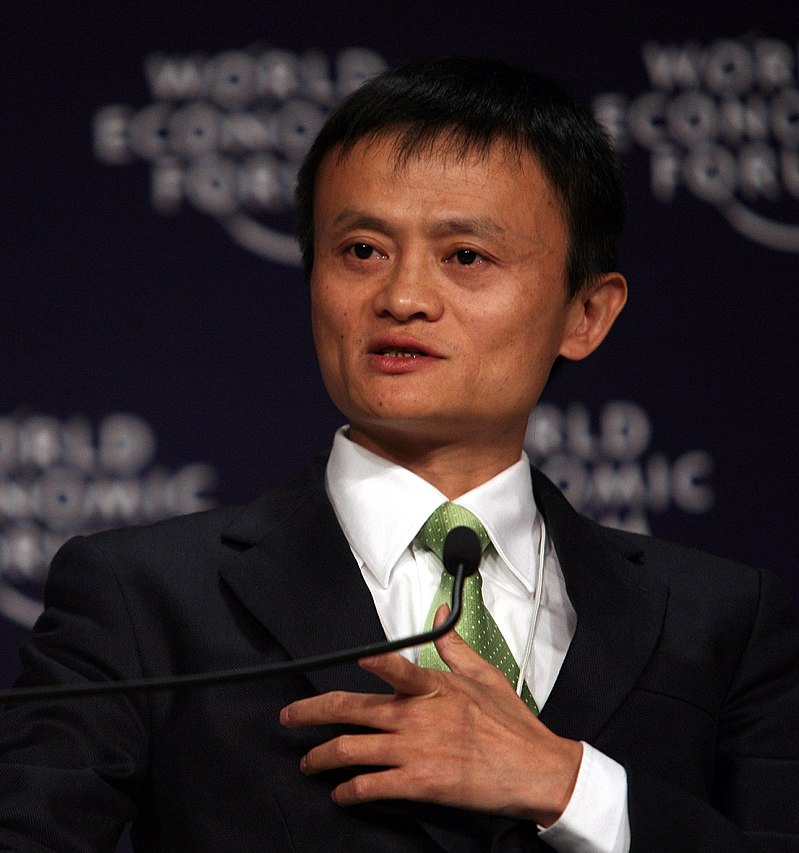 Ma Yun (1964)
Rijkste Chinees: 40G€
Filantroop: Onderwijs
Oprichter Alibaba 1999
5
Alibaba: handelsplatform
In 1999: B2B, in 2003 Taobao, C2C
2008 AliExpress, B2C

China: nu wereldleider in opkomst
China 1980: ontwikkelingsland

Opbloei, diverse factoren, 1 is Ali
60% van postpakketten in China
6
Organisatie
Producent sluit aan bij Ali
Consument ziet virtuele shop met miljoenen artikelen
Transactie met producent
Ali regelt voorwaarden, betaling, conflicten
7
Kopen bij Ali, hoe werkt het
Site nl.aliexpress.com
Maak 1x account met naam en adres (taal)
Snuffel op site, winkelwagen vullen
Bij bestellen betaling met iDEAL
Wachten
8
Kopen bij Ali, hoe werkt het
Site nl.aliexpress.com
Maak 1x account met naam en adres (taal)
Snuffel op site, winkelwagen vullen
Bij bestellen betaling met iDEAL
Wachten
Wachten, wachten, wachten, wachten
Pakje komt binnen
9
Kopen bij Ali, hoe werkt het
Site nl.aliexpress.com
Maak 1x account met naam en adres (taal)
Snuffel op site, winkelwagen vullen
Bij bestellen betaling met iDEAL

Volgende bestelling: alleen snuffelen, betalen en wachten
10
Voordelen van Ali
Heel veel keus
Zeer goedkoop
Goeie ondersteuning door Ali (conflict)

Consumentenbond: houdt niet aan regels
11
Nadelen van Ali
Niet bekijken/betasten/beluisteren voor koop(wel uitgebreide info op site)
Lange wachttijd: 2 tot 6 weken
Soms komt ‘t nooit ()
Geld terug, weer bestellen, weer wachten
12
Ali vs Steen: de 7806
Kost 95ct bij R.Twenthe in Den Haag
2x 29km auto, benzine Eur 7,92
Parkeren 10 minuten kost 2,50
Onderdeel 0,95
Totaal kost 11,43 voor 1 voltage regulator
Ali heeft pakje van 10 voor 0,75
95ct, natuurlijk betere kwaliteit dan 7,5ct
13
Gerard en Ali
Eerste in maart 2015, 5x TEA5767, €4,90
Totaal 131 bestellingen (2½ per mnd)
Duurste: Eenwielbatterij € 102
Goedkoopste 10 zekeringen €0,25
Vermist: 6 pakjes (1 op 20)
2 in 2018 besteld
4 in januari 2019 besteld
Categorie: electronica, huishoudelijk, kleinmeubilair, telefoonhoes
14
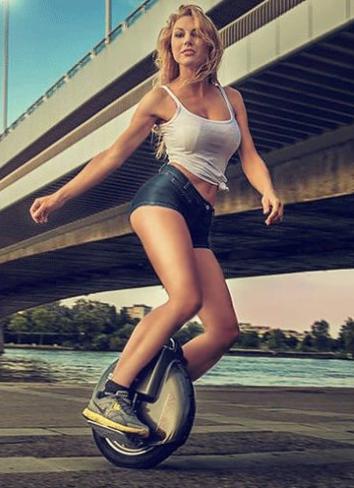 Eenwieler
Vervoermiddel
Gaat 13 km/u
Gewicht 10kg
Batterij 180Wh, 18650-S16P1
Bereik ca 18km
Verbruik 9Wh/km
15
Hoe kan het zo goedkoop
Productie in grote aantallen
Restpartijen van rendabele productie

Efficiente logistiek in herkomstland
Labels automatisch printen
16
Ali en The Last Mile
Postpakkettendistributie: kosten aan eind
Verzender betaalt aan post in eigen land
UPU, Universal Postal Union
Afspraak in jaren 70: gesloten beurs
Meeste pakketten Noord naar Zuid
Steun aan ontwikkelingslanden
Nu molensteen om nek 
Concurrentieverschuiving naar internationaal
Podcast over beker die nooit omvalt
17
Ali ethiek
Goedkoop dus kinderarbeid / milieu
Help Chinezen in het zadel
Transport per vliegtuig
Schaadt Europese economie
Overbodige troep en teveel
1 voor 12 euro in winkel, 10 voor 75ct bij Ali
Illegale nep-artikelen, mogelijk onveilig
18
Ali tips
Onderdeelnummers intypbaar bv TDA7297
Verschillende aanbieders: prijzen, aantallen
Doorzoeken voor gratis verzending

Met name goed voor: electronica!
19
2. Meetapparaatjes
Pakketjes van een paar euro
Leuk om in elkaar te zetten
Soms heel nuttig!
20
XR2206 Generator
IC XR2206
Kost 7€
Sinus, Blok, Zaag
1 Hz tot 1 MHz
Kastje erbij

Schakelaars: Jumpers
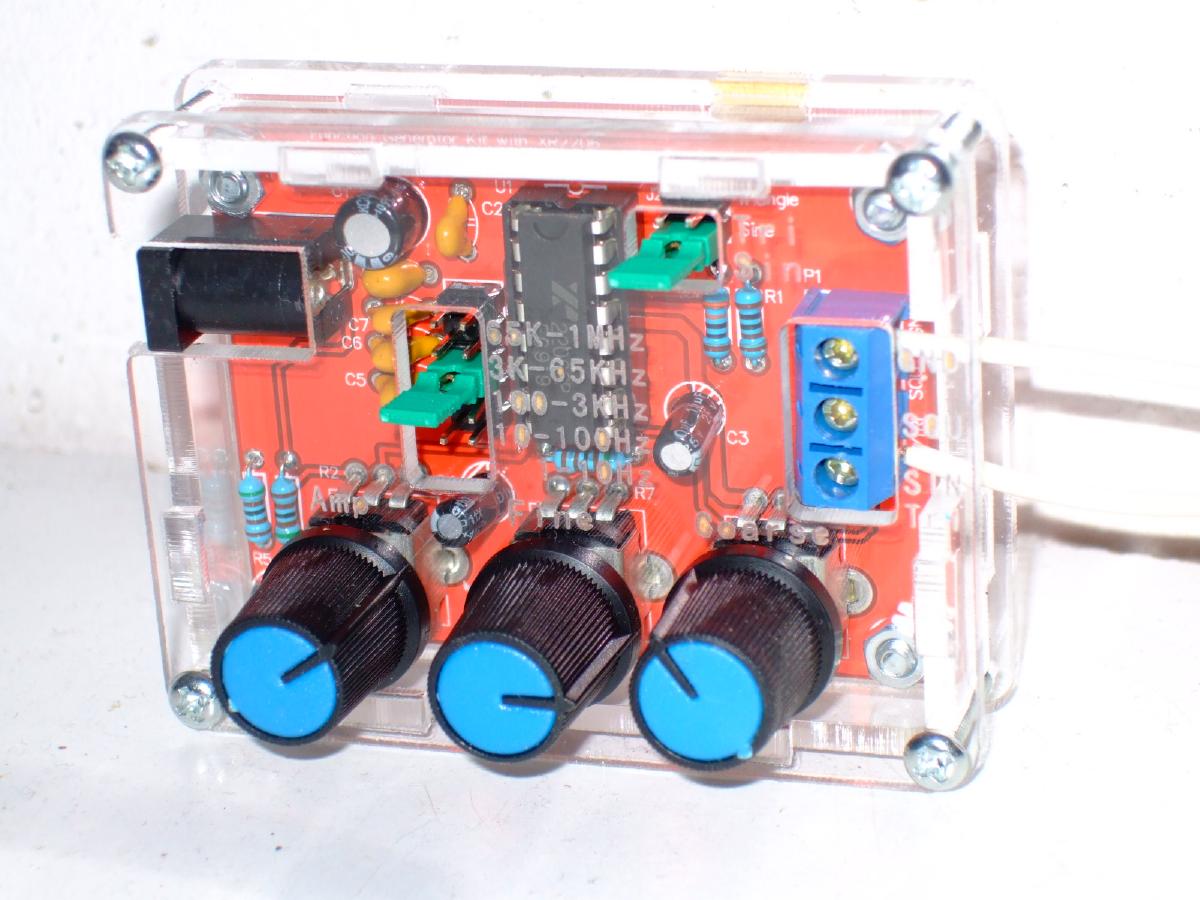 21
Werking?
Regeling niet heel precies
Extern 9V batt

Beeld op DSO138
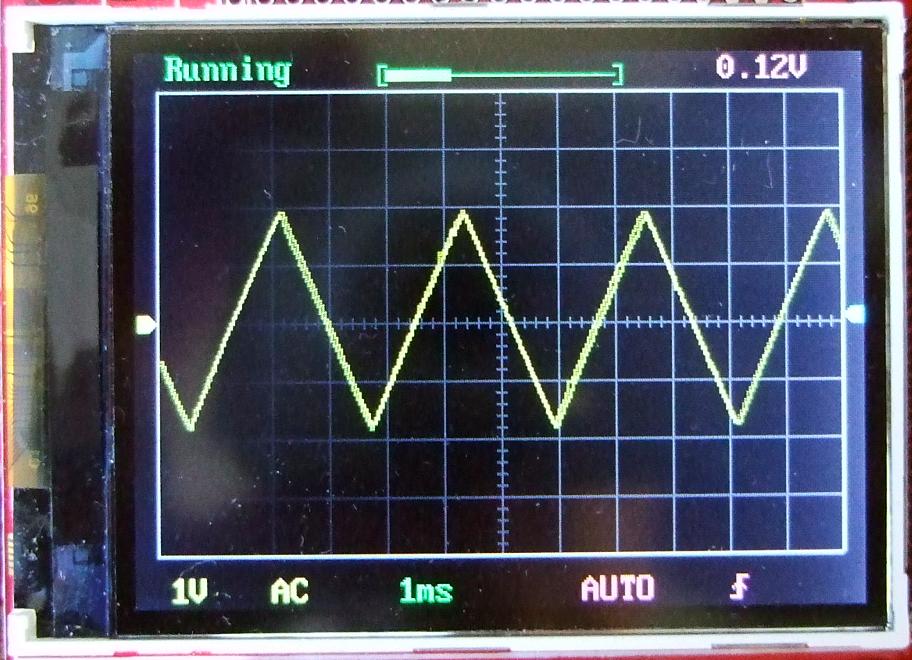 22
M328 RCLDTf tester
Atmega 328µP
Prijs 14€ (2016)
Test bijna alles

Nu 8€
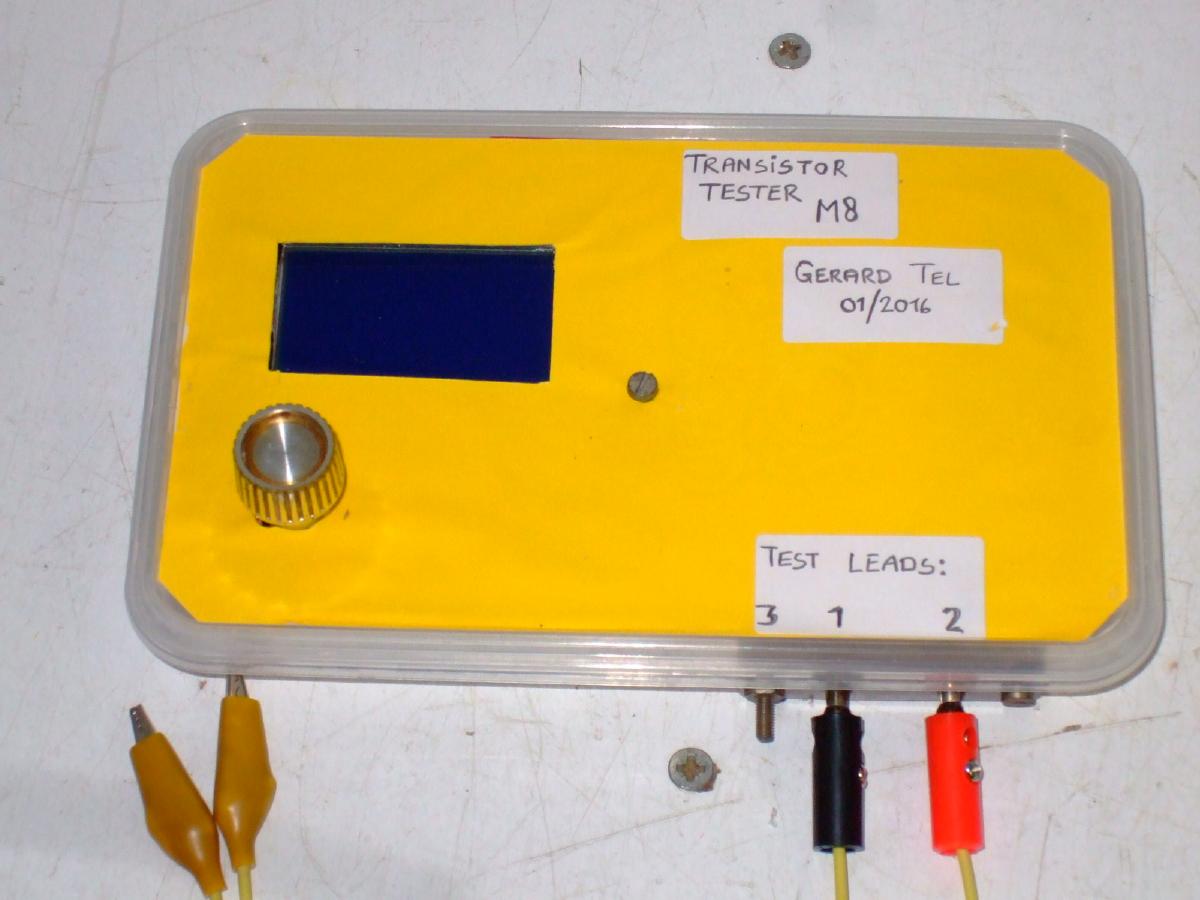 23
DSO138 Oscilloscoop
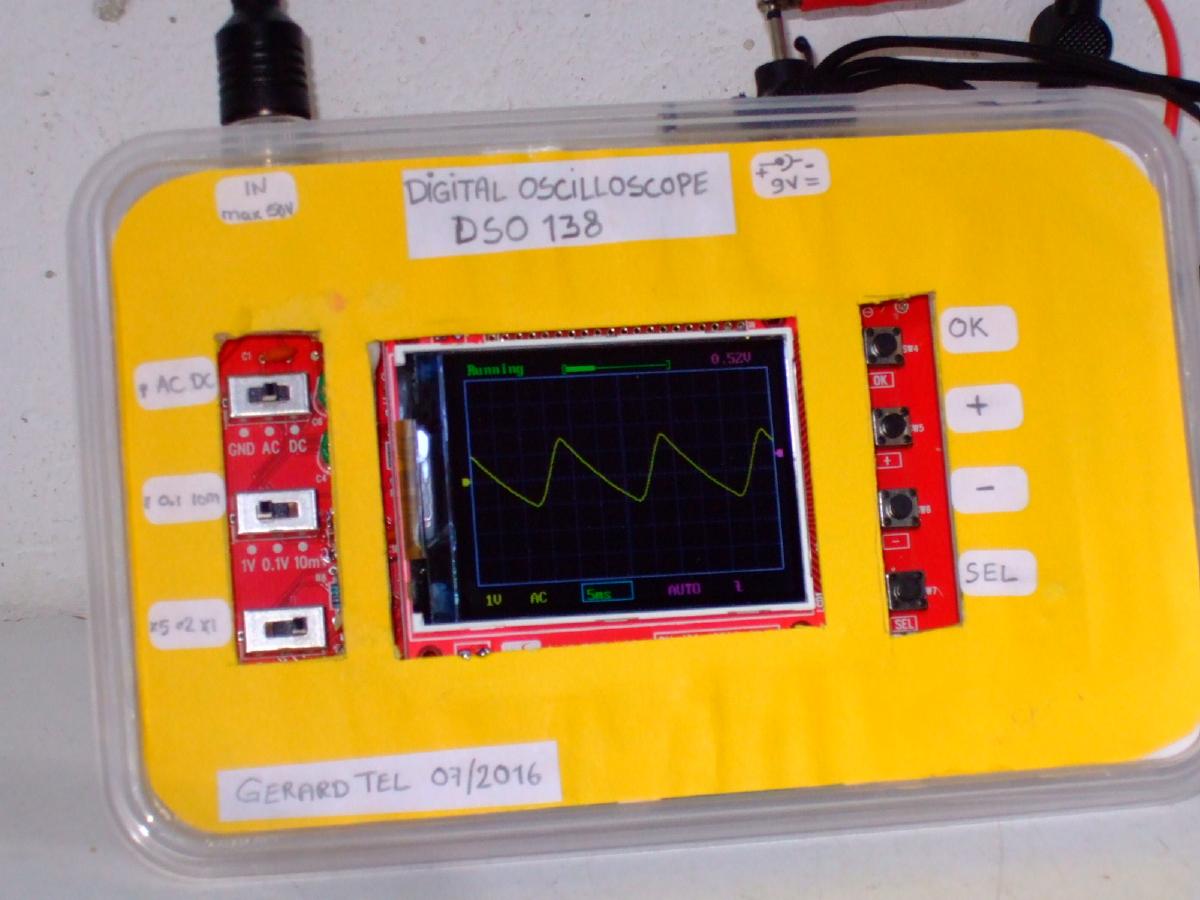 Scoop tot 200kHz
Kleine schakelaars
Lage spanning: max 20V ongeveer

Handig even erbij pakken
16€
24
E0330 Freq Counter
Testaankoop: Digi afstem
Ongevoelig

Bouwen: leuk
Gebruik: nooit
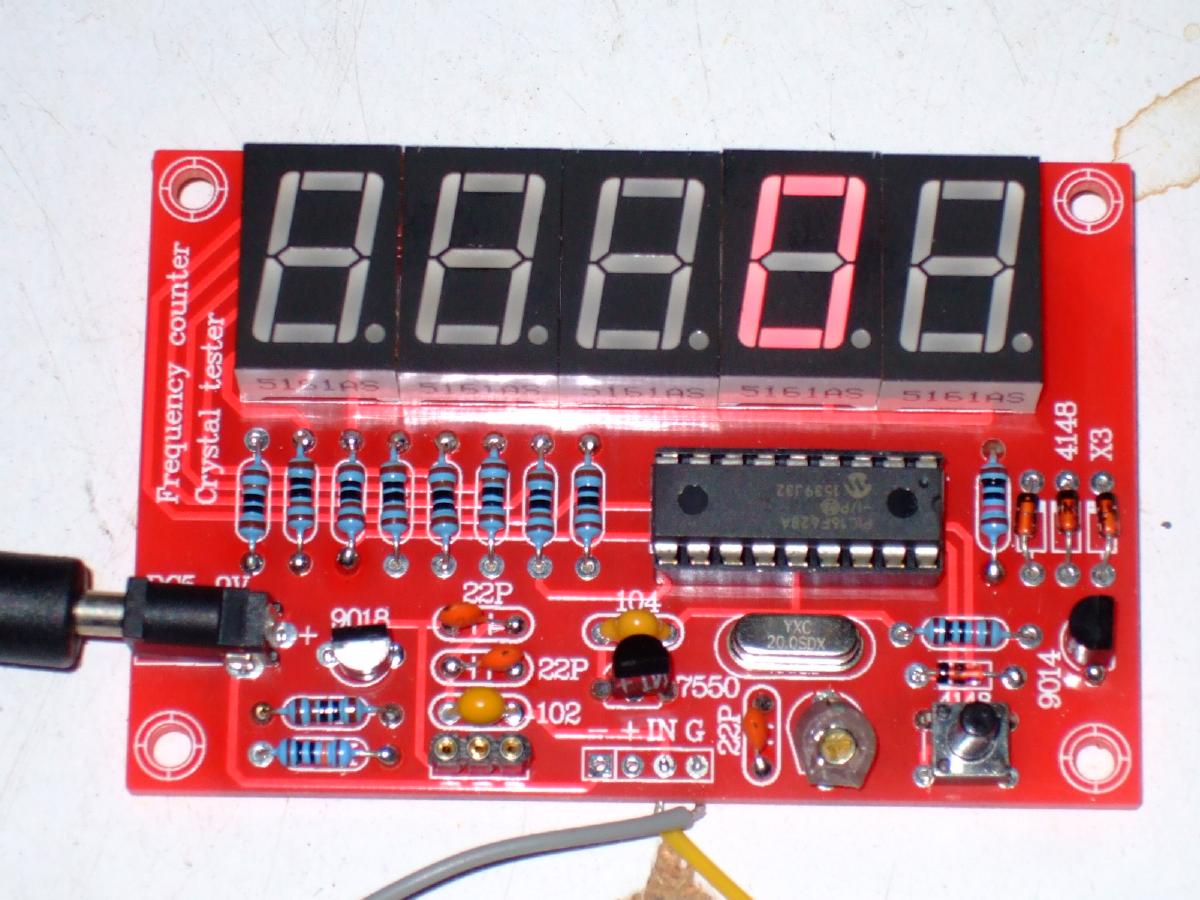 25
3. Radiootjes
26
HengXing HX6B
6€, 6 Tr, AM, analoge afst, volume/uit, earjack
Achterkant uitsparing voor sprietantenne
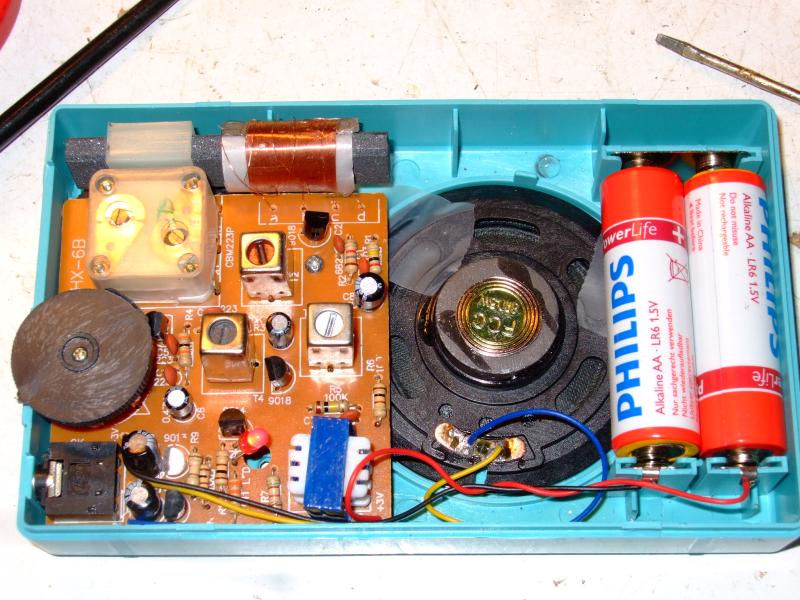 27
Schema HX6B
28
Problemen bij HX6B
Kleurtjes trafootjes, G.Translate
Onderbroken printsporen
Sluiting op print
Opschriften
Geen AM meer….

Made in Zhengzhou9 miljoen inwoners
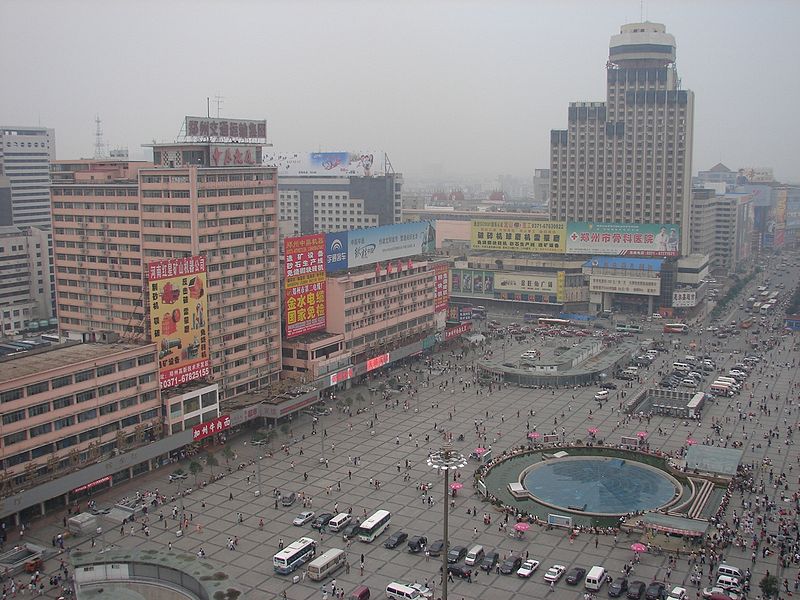 29
Paeansonic 210SP
NVHR Beurs 10€, Ali 4€
Bruikbaar als zakradiootje 76-108MHz
CD9088 FM-chip: quadratuurconversie
TA7642 AM-chip: rechtuit 1-kringer
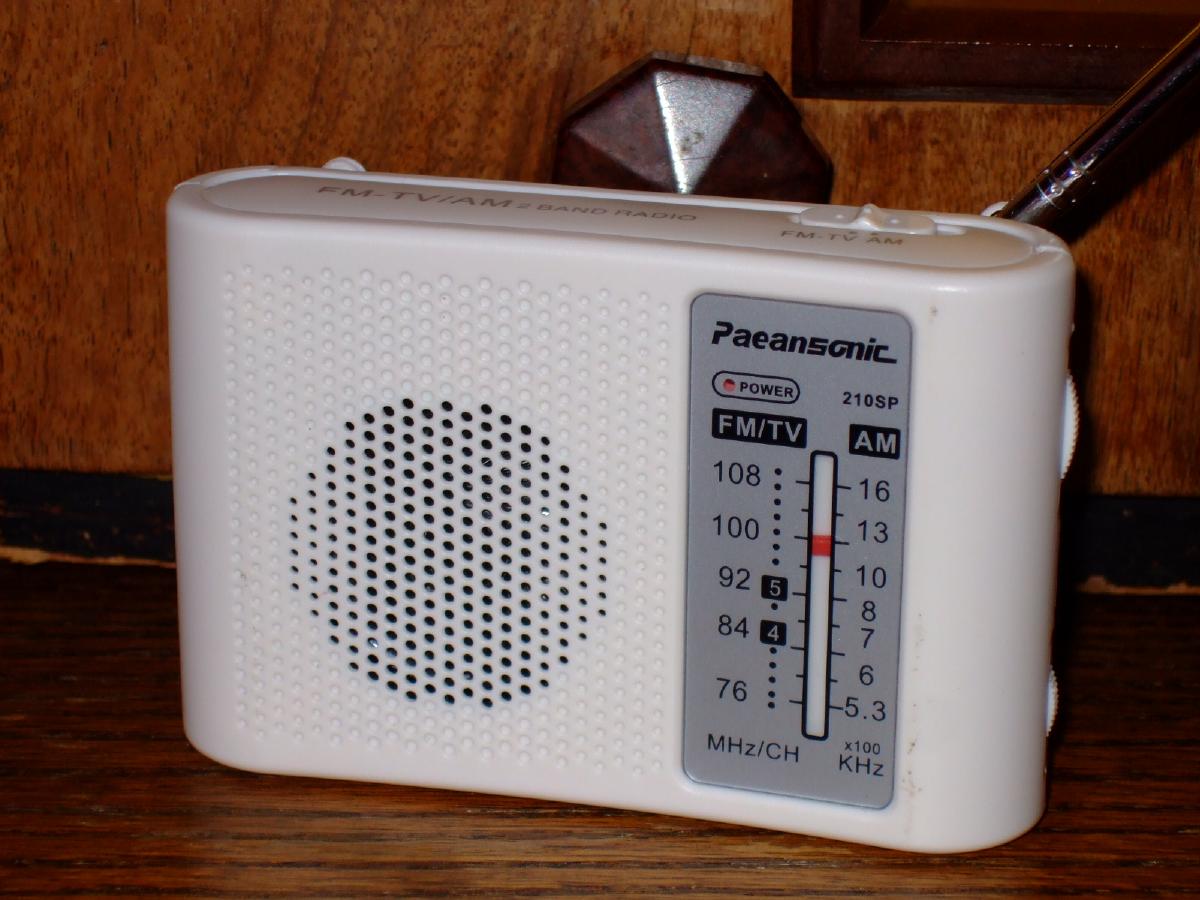 30
Schema Paeansonic
31
Plaatsing componenten
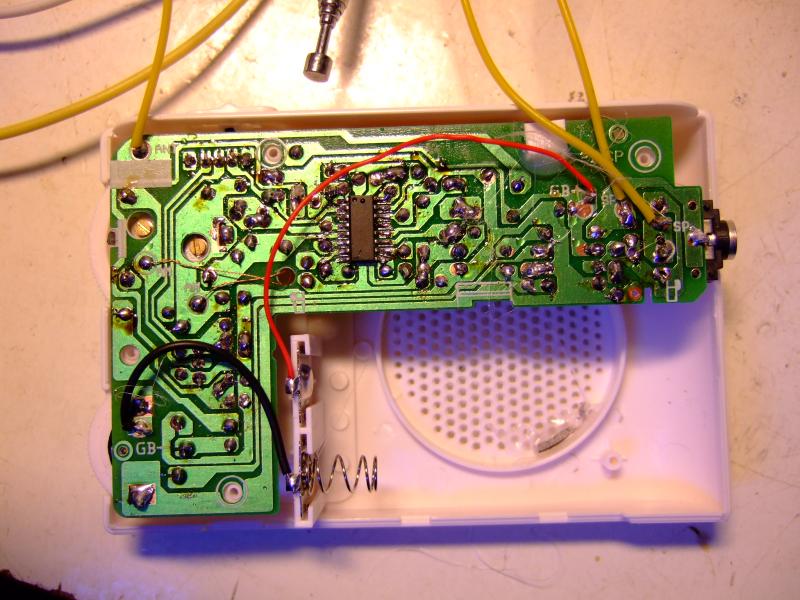 32
Indin BC-R22
Paeansonic leuk maar te duur/teveel werk?
Gemonteerde versie €3,38 (doos, post)
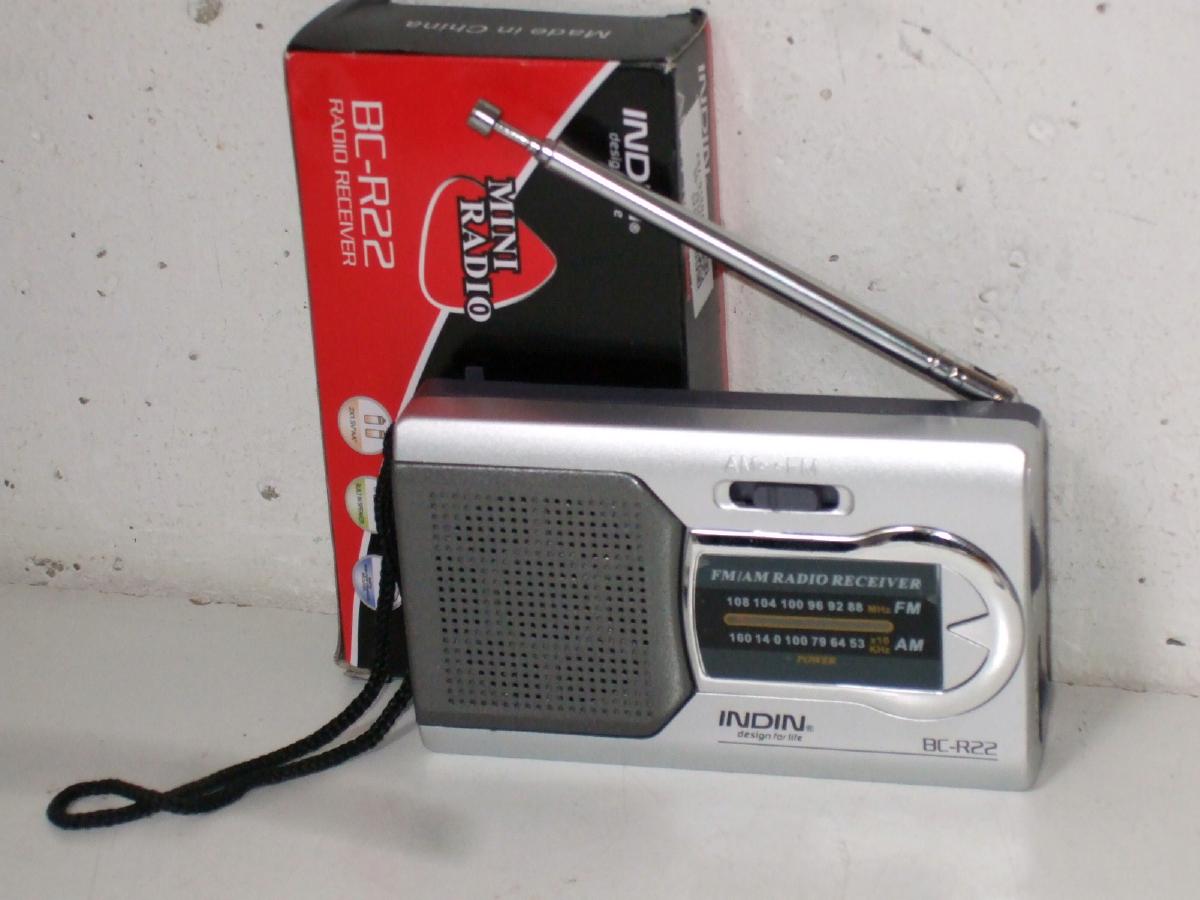 33
4. Een 2x 15W stereoversterker
Wat is een versterker
Versterkergeschiedenis, challenge
Theorie: Brugversterker
De Ali Bridged Amp TDA7297
Klasse D PAM8403
34
Wat is een (audio) versterker
35
Wat is een (audio) versterker
Een versterker is een toestel om stroom uit je voeding door je luidsprekers      te laten lopengestuurd door een audiobron
36
De JVC RX-230R
Huiskamerversterker 2x40W 
Met tuner, voeding en veel knoppen
Verbruik 20W,standby 1,2W

Aanlaten…
Stroom> 20€/jr
37
Boxen Philips 22RH426
Goed geluid
Vast aan muur dus niet mee
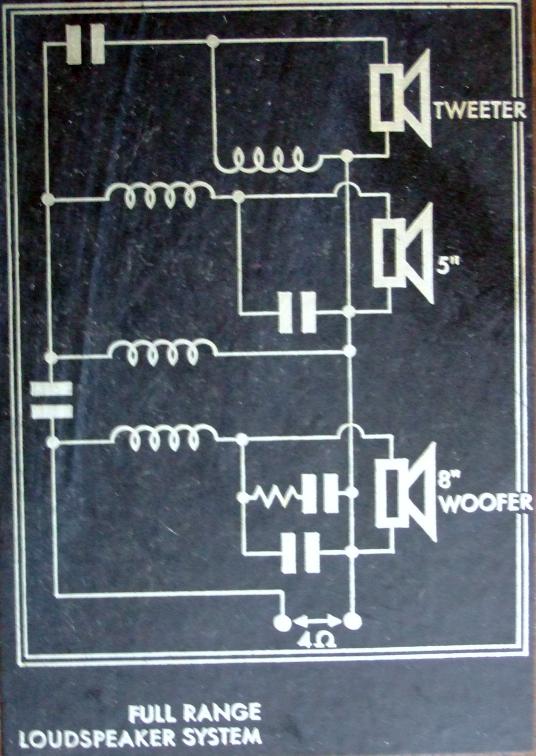 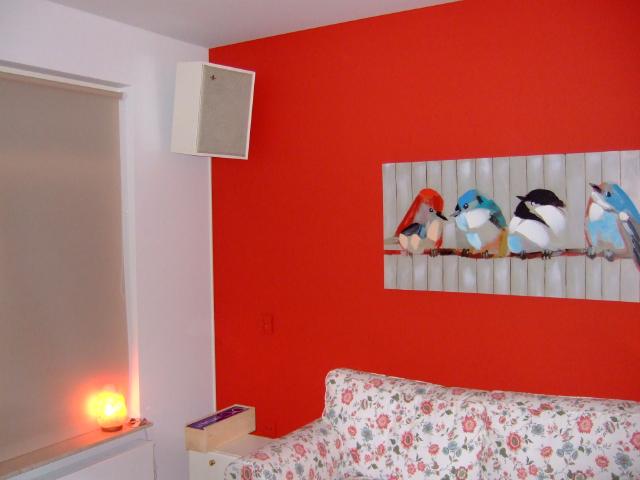 38
Microversterker
Vermogen 2x40W “niet altijd” nodig
Versterker uit PC-boxjes
Klinkt prima

Verbruik 2,3Wdus 5€/jr
Ttv is 3 mnd
39
Amplifier Challenge
Versterker van nieuwe Ali-onderdelen
Minder stroom dan huidige (2,3W)
Lage bouwkosten en goeie Ttv

Weinig stroomverbruik dus lage Vcc: 9V
40
De Totempaal
Twee transistors in tegenfase
Belasting ziet (Vcc - 2Vdr) als Vtt
Veff = Vtt/2√2

Pmax = (Vcc – 2Vdr)2 / 8Z
Vb 9V, 1V, 8Ω: ¾W
9V
0V
Onderdeeltje nog erbij?
41
De Brugversterker
Twee totempalen in tegenfase
Belasting ziet (Vcc - 2Vdr) als Vpiek
Veff = Vpiek/√2

Pmax = (Vcc – 2Vdr)2 / 2Z
9V, 1V, 8Ω: 3W
9V
0V
Onderdeeltje nog erbij?
42
De stereo brugversterker
Eindtor laat 2000mA door bij ¼V
Spelen op 6V bij 4Ω geeft ca 2x3W
Is dat wel altijd genoeg?
Kan tot 18V voor 2x 15W (Koelen!)
43
44
De TDA7297 versterker
Vdr is maar ½ tot ¼V (vervorming)
Werkt op Vcc is 5,3V (USB stekker)
Vermogen ruim 2W aan 4Ω
Niet echt een bouwpakketje!
Bouwkosten 3€
Verbruik 0,3W (inc LED)
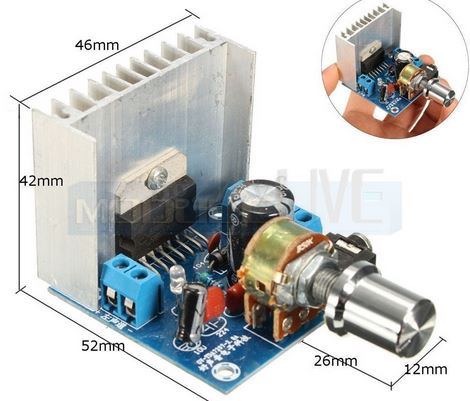 45
46
47
Tip NFOR: PAM8403
Nog onderweg in Ali’s pakjesboot(besteld 7 april)
48
5. Overal aanzitten!
Luisteren naar versterker(met MP3-speler van 1,52€)
FM met Paeansonic
Blokgolftest versterker
49
Meenemen
Meters
3 Radio’s
PrachtPatser
2 Versterkers
2 boxjes
Beschrijving Paean
Beschrijving HX
S16P1 batterij
50